tanulás holnapja, A holnap tanulása!
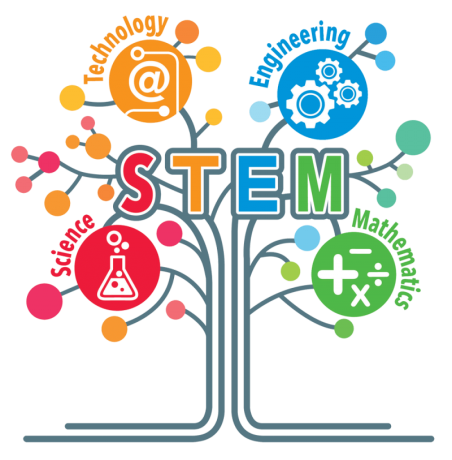 Digi-Karolina jelen és jövő
Karolina Óvoda, Általános Iskola, Gimnázium, Alapfokú Művészeti Iskola és Kollégium 2019.11.08.
tanulás holnapja, A holnap tanulása!
KONZORCIUM - EFOP-3.2.3-17-2017-00014
SZTE Gyakorló Gimnázium és Általános Iskola
SZTE Juhász Gyula Gyakorló Általános és Alapfokú Művészeti Iskolája, Napközi Otthonos Óvodája
Karolina Óvoda, Általános Iskola, Gimnázium, Alapfokú Művészeti Iskola és Kollégium

Cél: digitális oktatás pedagógiai eszközrendszerének és támogató környezetének komplex kialakítása.
WORKSHOP 2019. NOVEMBER 8.
A digitális fejlesztések keretrendszere a Karolinában- Kisvárdainé Dusa Mária
Az eDia rendszer alkalmazási lehetőségei a tanítás-tanulás hatékonyságának segítése érdekében - Pásztor Attila
Digitális oktatás a HiperSuliban - Varga Krisztina
Csoportmunka matematika órán IKT eszközökkel - Tarczal-Márta Edit
Kooperatív tanulásszervezés, differenciálás IKT eszközökkel az alsós matematikai órákon - Vig Ilona
Oktatás LegoWedo eszközzel környezetismeret órán -  Zsováné Palotai Gabriella, Kisházi Gábor
Digitàlis differenciálás - Tóth Károlyné
Segíthetek? - A digitális mentor és a digitális szaktanácsadás feladatai  - Kothencz Erzsébet
Digi-Karolina jelene
INFORMATIKA OKTATÁS RENDSZERE: 
5-10. osztályig tanórai keret
5-6. évfolyam tehetséggondozó szakkör (ITSH, Microsoft SP, SZTE, Agóra)
(5-) 7-9. évfolyam robotika (Agóra, belső)
10-12. évfolyam specializáció
10-11. évfolyam érettségi előkészítő
TANÍTÁSI ÓRÁN KÍVÜLI TEVÉKENYSÉGEK:
szakmai kirándulások szervezése kutatóközpontokba, műszaki kiállításokra;
iskolai projektmunka a diákoknak (7. évfolyam);
mentorprogram (10. és 11. évfolyam);
PÁLYÁZAT: EFOP3.2.3-17, Hipersuli, Microsoft Innovatív Iskola

KÉPZÉSEK: Hipersuli (3X30 óra), Hipersuli online képzési platform használata, MATEHETSZ képzések, Belső képzések

INFORMATIKAI RENDSZEREK ALKALMAZÁSA: EDIA

ESZKÖZELLÁTOTTSÁG: 
Asztali gép, tablet, laptop, notebook, digitális tábla, projektor
Digitális jelenlét
2019. ősz OH Workshop – szakértő, szaktanácsadói célcsoport
megújuló iskolai honlap
virtuális osztályterem használata
digitális segítő(k)
#CodeWeek - https://codeweek.eu - 2020. október 10-25.
Digitális Témahét - http://digitalistemahet.hu/- 2020. március 23-27.
DPMK kezdeményezések – Mobil Digitális Iskola
EFOP projektek, pályázatok
Microsoft Innovatív Iskola Program – üzleti szféra kezdeményezései (pl. 3D nyomtató)
…
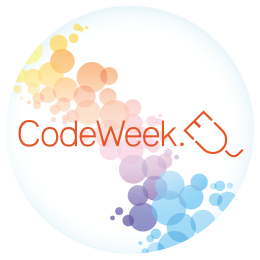 Microsoft Innovatív Iskola Program
Komplex és díjmentes iskolai IT infrastruktúra kialakítása
Tréningsorozat az iskolaigazgatóknak
Digitális módszertani képzések tanároknak
Csatlakozási lehetőség az Innovatív Pedagógus Szakértői csapatához és részvétel az általuk tartott foglalkozásokon
Gyakornoki program pályakezdő tanároknak
Látogatási lehetőség mintaiskolákba
…
Digi-Karolina jövő
DIGITÁLIS KOMPETENCIÁK MÉRÉSE ÉS ÉRTÉKELÉSE
DigCompEdu keretrendszer
MENTEP TET-SAT
SELFIE
Digitális Névjegy Rendszer (DNR)
tanfelügyelet, minősítés
a tudomány, a technológia, mérnöki tudományok, matematika iránt érdeklődő tanulók szakköri foglalkozásai;
angol nyelvi és személyes hatékonyságot növelő kompetenciák fejlesztések;
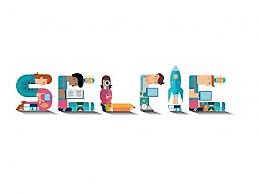 [Speaker Notes: A diagnosztizáló- fejlesztő intézményi önértékelés lehetséges módjai, a hazai fejlesztés irányai, és első tapasztalatai
Jelenleg a technológiával támogatott tanítási kompetenciák értékelése egy új terület
A tesztelt online önértékelő eszközök a tanulók fejlődését hivatott mérni. 
AZ EU célja az önértékelés módszertanának és kultúrájának elterjesztése a pedagógusok reflektív gondolkodása formálásának fontos eszközeként. Ez kihat általában a pedagógiai gondolkodásmódra, a tanulás értelmezésére, a pedagógus szerepére és felelősségére. A kérdéseket a viselkedésre fókuszálják,  így a viselkedés-alapú kompetencia-meghatározás jól kapcsolható lesz a kompetenciák munkakörnyezetben történő használatához, és célirányos fejlesztéséhez.

Az Európai Unió MENTEP (Mentoring Technology-Enhanced Pedagogy) projektjének keretében (2015-2018) került kidolgozásra a TET-SAT, technológiával támogatott tanítás-önértékelési eszköz, amely tanárok számára készült, digitális kompetenciáik felmérése, meglévő gyakorlataikra történő reflektálás, az önirányított tanulás bátorítása, a belső motiváció felkeltése, informális tanulási környezetekben való részvétel lehetősége, hosszú távon új kompetenciák elsajátítása és javuló tanítási/tanulási gyakorlatok kialakulása céljából. A MENTEP kitöltése önkéntes, és biztonságos próbálkozási lehetőséget nyújt a tanároknak, amennyiben csak a kitöltőnek ad visszajelzést, egyben felajánlva az összehasonlítás lehetőségét az adott ország többi kitöltő pedagógusával.

A TET-SAT segíti a pedagógusokat reflektív gondolkodásuk és viselkedésük kialakításában, abban, hogy a tanulási igények változásaira reagáljanak nyomon követhessék saját előrehaladásukat. 
A pedagógusok kompetenciájának ilyen jellegű önértékelése ígéretes eszköz a belső motiváció fenntartásához.
A vizsgálatban részt vevő nemzeti műhelyek (Ciprus, Csehország, Észtország, Finnország, Franciaország, Görögország, Olaszország, Litvánia, Portugália, Szlovénia és Spanyolország. Ma már magyar nyelven is elérhető.
A TET-SAT a digitális pedagógiai kompetencia négy dimenzióját értékeli:
digitális pedagógia,
digitális tartalomhasználat és bemutatás,
digitális kommunikáció és együttműködés,
digitális állampolgárság.
30 kérdés megválaszolását követően a tanárok személyre szabott visszajelzést kapnak százalékos értékek feltüntetésével, szintjük rövid magyarázatával valamint annak szemléltetésével, hogy válaszaik hogyan igazodnak az országos/kitöltők eredményekhez. Javaslatokat kapnak arról, milyen módon fejleszthetik

Egy másik európai uniós online önértékelési eszköz a SELFIE,  (Self-reflection on Effective Learning by Fostering the use of Innovative Educational Technologies, magyarra fordítva „A hatékony tanulás önreflexiója az innovatív oktatási technológiák használatának támogatásával”), mely elsősorban az intézmények szervezeti fejlődését, a változás-kezelést támogató és elősegítő digitális állapot-felmérő eszközként funkcionál. Az Európai Unió 24 hivatalos nyelvén elérhető eszköz béta verzióját 2017 végén Európa-szerte több mint 650 iskola, 67 ezer iskolavezető, tanár és diák tesztelte. Az Európai Bizottság célja, hogy a platform 2019 végéig 1 millió tanulóhoz, tanárhoz és intézményvezetőhöz eljusson. 2019. február 27-ig 54 magyar iskola regisztrált, 48 iskola már profillal rendelkezik, melyek közül 15 iskola befejezte önértékelését. A folyamatban 1565 kérdőív került lezárásra, 31 iskolavezető, 277 tanár és 1257 tanuló töltött ki űrlapot. 
A SELFIE minden magyar intézmény számára – ingyenes intézményi regisztráció után – magyar nyelven használható. 
A SELFIE használatával teljes körű, az intézményvezetők, a pedagógusok és a diákok véleményét is tartalmazó önértékelési eredményeket kapnak az iskolák magukról. Az eredmények ismerete, az azok alapján elindított változások, az intézmény szervezeti fejlődése, szemléletváltása, intézményi kultúrájának megváltozása révén befolyással lehet a pedagógusokra, az ő digitális kompetenciákkal kapcsolatos attitűdjeikre, motivációjukra is.

A SELFIE lehet a magyar iskolák számára az első olyan európai szinten alkalmazott értékelő eszköz, amely a DigCompOrg keretrendszerre építve támogatja az intézmény, benne a vezető, és a pedagógusok digitális fejlődését. Segítségével önmaga számára, kötelezettségek és következmények nélkül tehet megállapításokat az iskola arra, hogy hol tart most a digitalizáció folyamatában.

Hazai előzmény: eLEMÉR
Az iskolák önértékelését támogató online keretrendszer és mérőeszköz az eLEMÉR (http://ikt.ofi.hu/) 2011 óta önértékelés keretében monitorozza az iskolák informatika iskolafejlesztő célú alkalmazásának alakulását, az IKT intézményfejlesztő szemléletű használatát.
Digitális Névjegy Rendszer

„A magyar referenciakeret kidolgozását támogató munka – valamint a SELFIE magyar fordításának lektorálása és a technikai útmutató fordítása – mellett a DPMK maga is fejleszt az oktatási intézmények digitális érettségét mérő eszközt, a „Digitális Névjegy Rendszer” projektelemének keretében. A mérőeszköz-rendszer – melynek elkészültét Magyarország Digitális Oktatási Stratégiája irányozta elő – nagyban támaszkodik a szervezeti digitáliskompetencia-követelményeket magába foglaló uniós DigCompOrg rendszerre.

A Digitális Névjegy Rendszer (DNR) az oktatási intézmények digitáliskompetencia-érettségét hivatott megmutatni, visszajelzést adva az érintettek számára, hogy az adott iskola milyen fejlettségi szinten áll a digitális technológiával támogatott oktatás (a vezetés, tanítás és tanulás, együttműködés, infrastruktúra) területén, illetve iránymutatásként szolgál a további fejlődés lehetőségeit illetően.”]
„Ha nem próbálod meg, honnan tudod, hogy meg tudod-e csinálni, vagy sem” 
Marina Chapman
KÖSZÖNÖM A FIGYELMET!